Presentatie Dorpsoverleg Harmelen 16 februari 2022
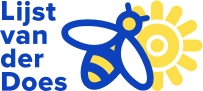 Natuur en Energie
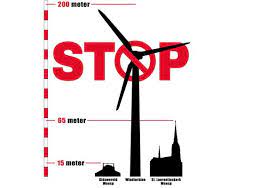 LijstvanderDoes is VOOR energietransitie, LijstvanderDoes staat achter haar inwoners die strijden tegen de enorme hoge windturbines van 240/270 meter hoog. Deze turbines hebben gezondheidsrisico’s voor mens en dier en een goed onderzoek ontbreekt nog volledig. Een alternatief zou zijn een zonnelint langs de A12. De eerste aanzet wordt nu gerealiseerd langs de snelweg bij De Meern. Ook is het een geluidswal, dus twee vliegen in één klap.
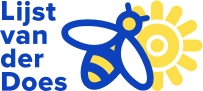 Veiligheid
Politie moet weer in gesprek komen met de samenleving.
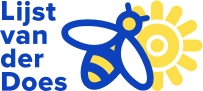 Ruimtelijke ordening
De zogenaamde rode contouren moeten gehandhaafd blijven om onze groene omgeving zoveel mogelijk te besparen. Geavanceerde natuurspeeltuinen genieten de voorkeur.
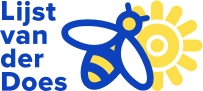 Participatie/inspraak
Participatie is meedoen, meedenken en meebeslissen voordat plannen onomkeerbaar zijn. LijstvanderDoes staat voor werkelijke participatie waarin de inwoners echt mee kunnen doen en mee kunnen besluiten over de zaken die hen aan het hart gaan. Participatie als voorgesteld door LijstvanderDoes maakt optimaal gebruik van het grotere collectieve denkvermogen, waardoor besluiten vaak creatiever zijn en veel breder worden gedragen.
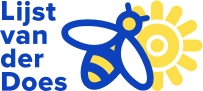 Kunst en Cultuur
Kunst en cultuur moet voor iedereen bereikbaar zijn.
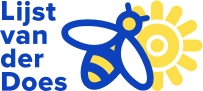 Wonen en volkshuisvesting
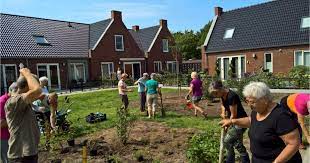 Eigen woningzoekende voorrang geven op een woning zowel bij huur als koop. Een aantal gemeenten hebben dit al en we vinden dat alle mogelijkheden daarvoor onderzocht moeten worden.
Alternatieve woonvormen voor jong en oud moeten kansen krijgen. We hopen dat de gemeente open minded  kijkt naar mogelijkheden en initiatieven een kans geeft.
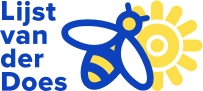 Zorg dichtbij
Een huisartsenpost, spoedeisende hulp afdeling en een 24 uurs Apotheek in Woerden.
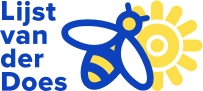 Verkeer
Goede randwegen zijn noodzakelijk. Parkeren in de binnenstad in Woerden moet eenvoudig en eenduidig zijn. Ook voor de inwoners van de kernen moet het centrum van Woerden bereikbaar blijven. De verkeersontsluiting bij het ontwikkelen van nieuwe bouwplannen moet beter. Betrek hier ook de inwoners bij, zij weten als geen ander welke routes het beste zijn (fietsers gebruiken vaak allerlei efficiënte routes). Voor Harmelen geldt dat er veilige fietsroutes moeten zijn vooral ook voor de schoolgaande jeugd. Haanwijk en Harmelerwaard blijven gevaarlijke routes. We moeten nadenken hoe we dit veiliger kunnen maken, bijvoorbeeld aansluiting randweg om zo het verkeer over Haanwijk aanzienlijk te verminderen.
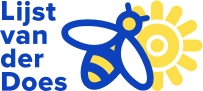 Werk en inkomen
Het armoedebeleid moet erop gericht zijn dat iedereen mee kan doen. Vaak is er nog te weinig kennis van de mogelijkheden bij de mensen die het nodig hebben (ook het onderzoek van de rekenkamer heeft dat aangegeven). Ook is er nog steeds een hoge drempel om er gebruik van het maken. Opnieuw willen we kijken naar het instellen van een zgn. W –pas . Doel is ook om de Voedselbank overbodig te maken.
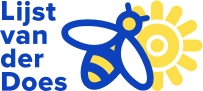 Financiën
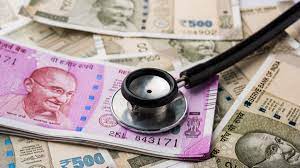 Huishoudboekje van de gemeente moet op orde zijn. Geld investeren in zorg (in de volle breedte) is belangrijk. In principe geen OZB verhoging.
STEM OP
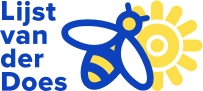 https://www.lijstvanderdoes.nl